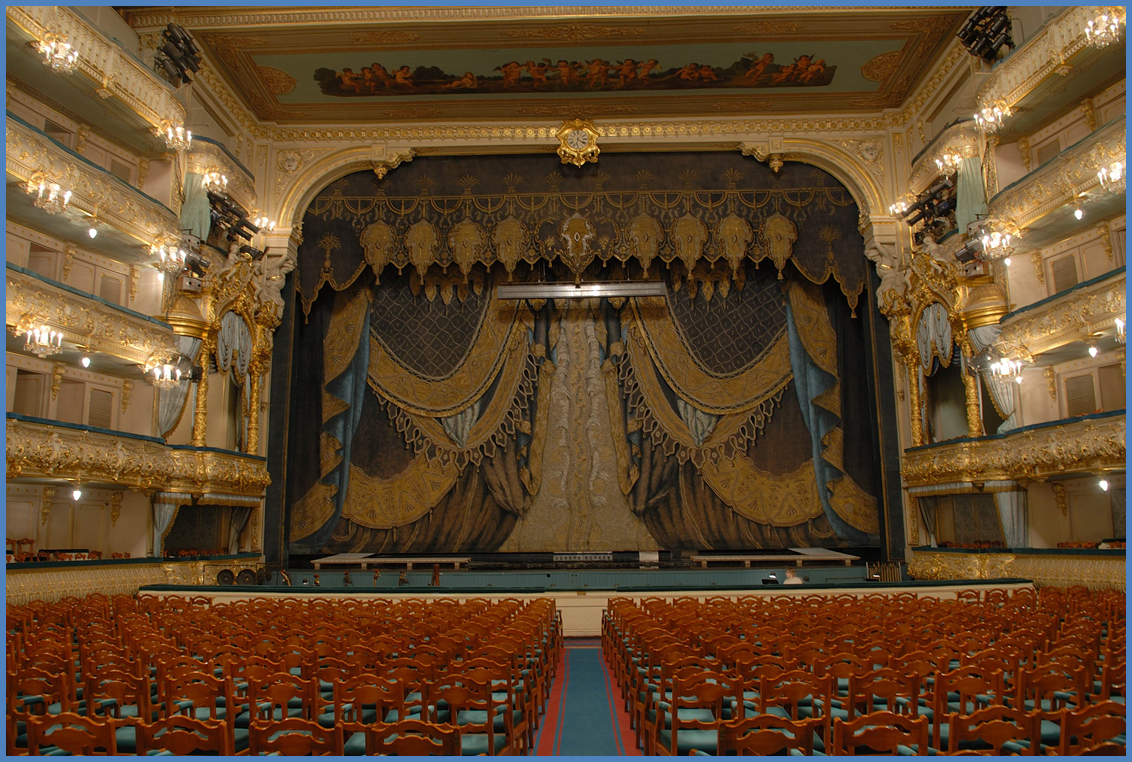 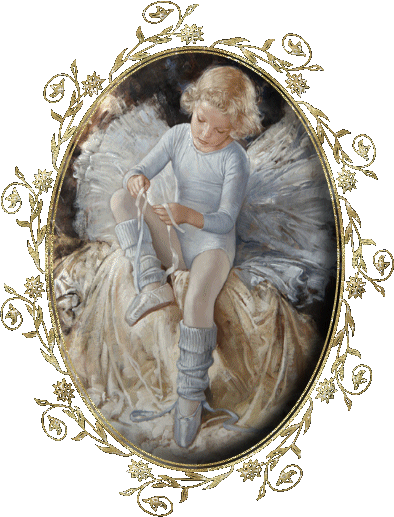 У музичному театрi : балет
Опера
Балет
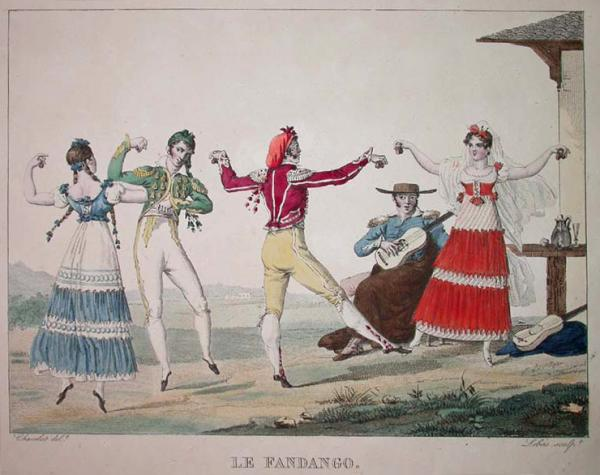 Батькiвщина – Iталiя; 
французьке слово "ballet" походить від італійського "balletto" – танець.
Балет у Францiї
Едґар Деґа
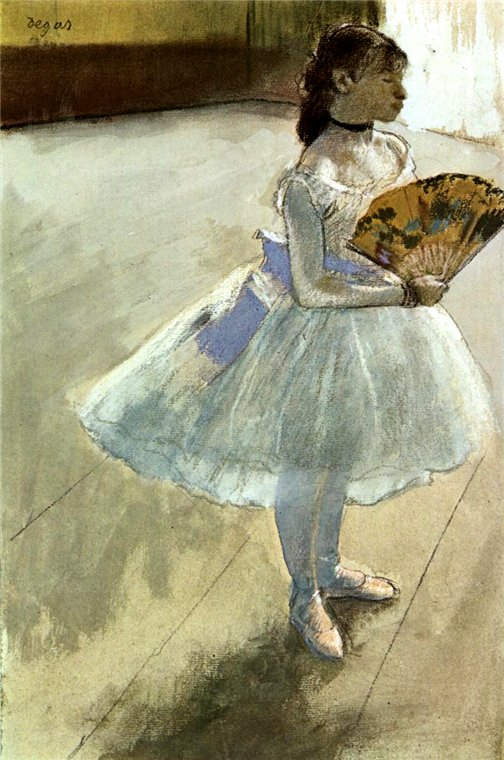 Балетний клас 1872
Танцювальний клас
Балерина з вiялом
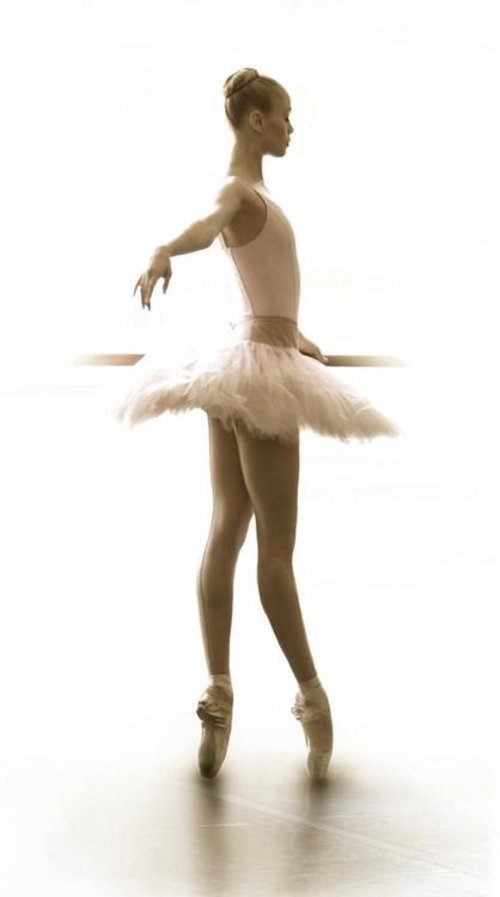 Пуанти-
спеціальні балетні туфлі, в яких балерина танцює, спираючись на кінчики пальців ніг.
Балет
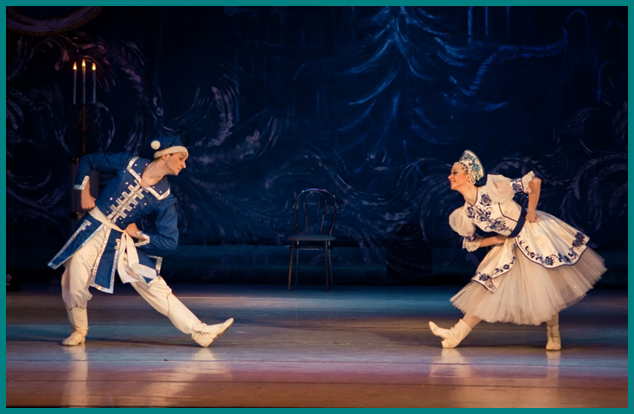 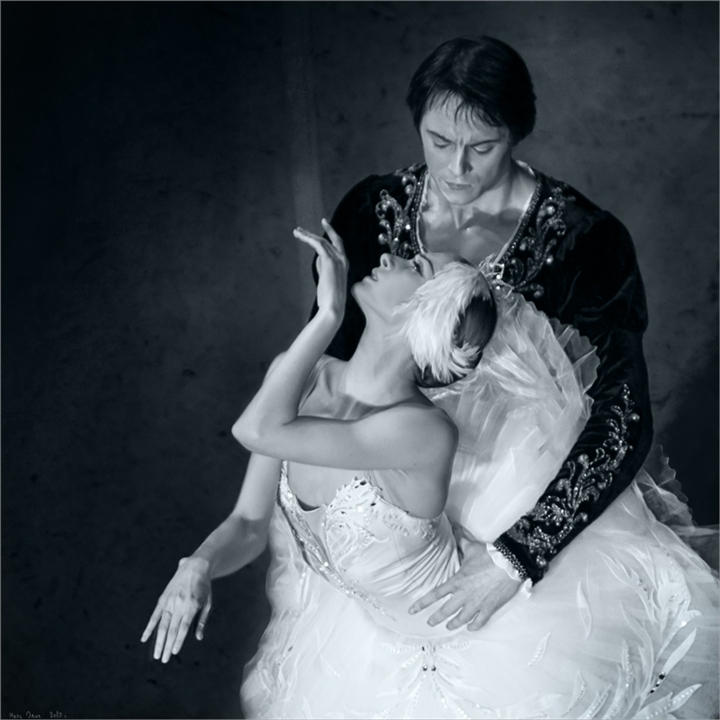 Класичний  танець
Характерний танець
Пантомiма
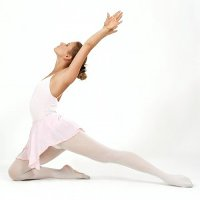 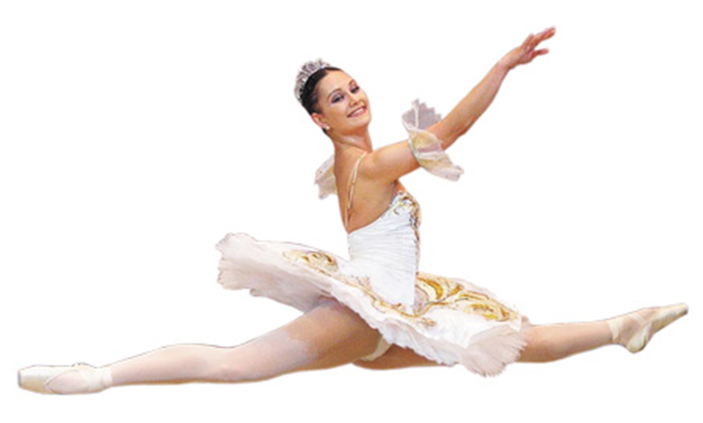 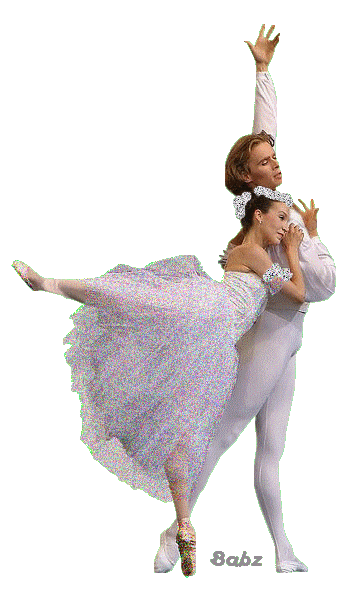 Петро Iллiч Чайковський
Росiйський композитор
 автор балетів 
  “Лебедине озеро”, 
  “Спляча красуня”, 
   “Лускунчик”
(1840-1893)
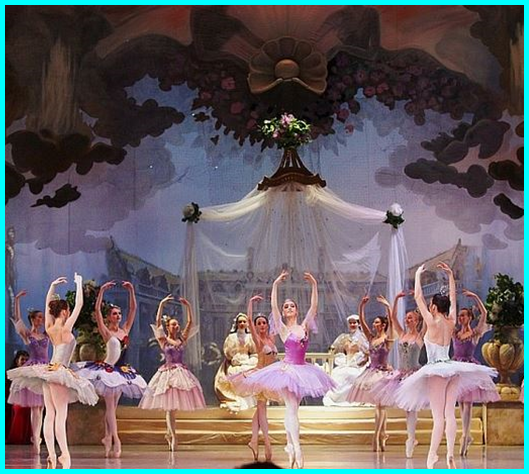 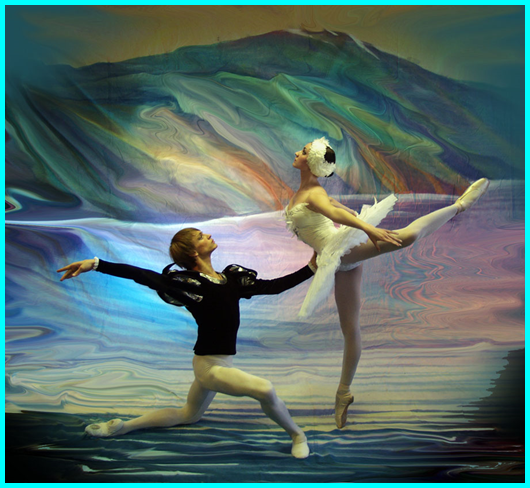 “Спляча красуня”                                 “Лебедине озеро”
                                        “Лускунчик”
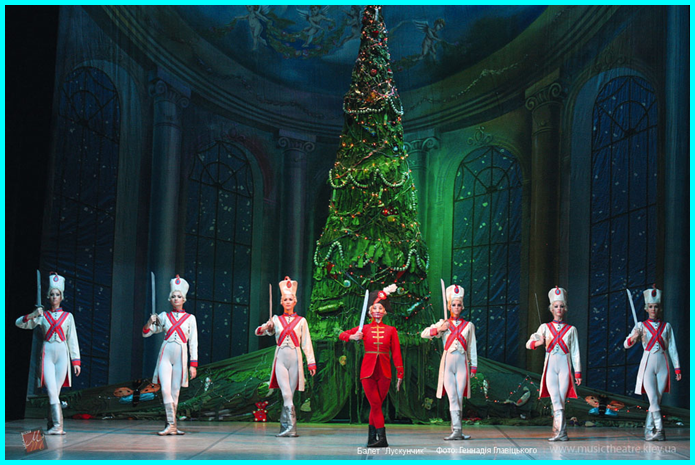 Фiзкультхвилинка
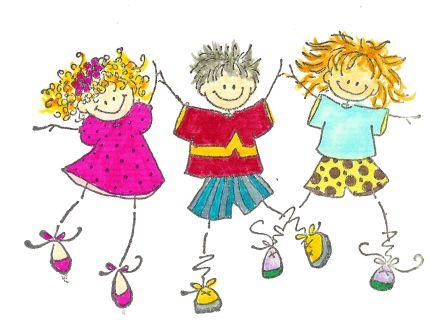 Ернст Те́одор Амаде́й Го́фман
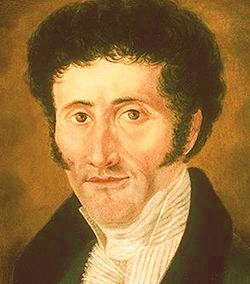 німецький письменник, композитор, художник

Автор казки “Лускунчик та мишачий король”
(1776—1822)
П. I. Чайковський   Балет “Лускунчик”
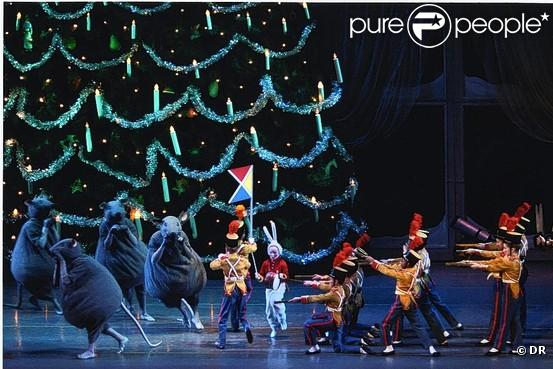 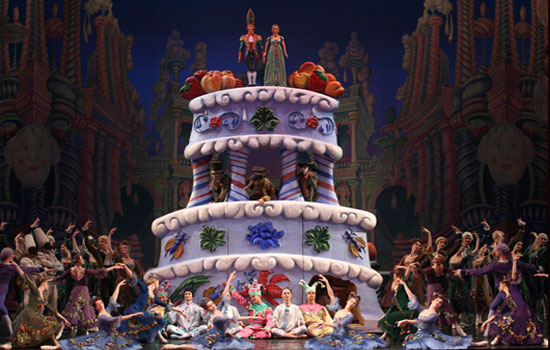 Iспанський танець з балету “Лускунчик” П.I.Чайковськогоhttps://www.youtube.com/watch?v=7yn3lYUVwyA
Сцена битви Лускунчика  з мишами з балету “Лускунчик” П.I.Чайковськогоhttps://www.youtube.com/watch?v=9dMCbN_Fq3E
“Вальс снiгових пластiвцiв” з балету “Лускунчик” П.I. Чайковськогоhttps://www.youtube.com/watch?v=7Y4R8afHwjQ
Вальс квiтiв з балету “Лускунчик” П.I. Чайковськогоhttps://www.youtube.com/watch?v=-rgIcTxnCdk
Порiвняйте характер “Вальсу снiгових пластiвцiв” та “Вальсу квiтiв” з балету “Лускунчик”
Що в них  є спорiднене ?
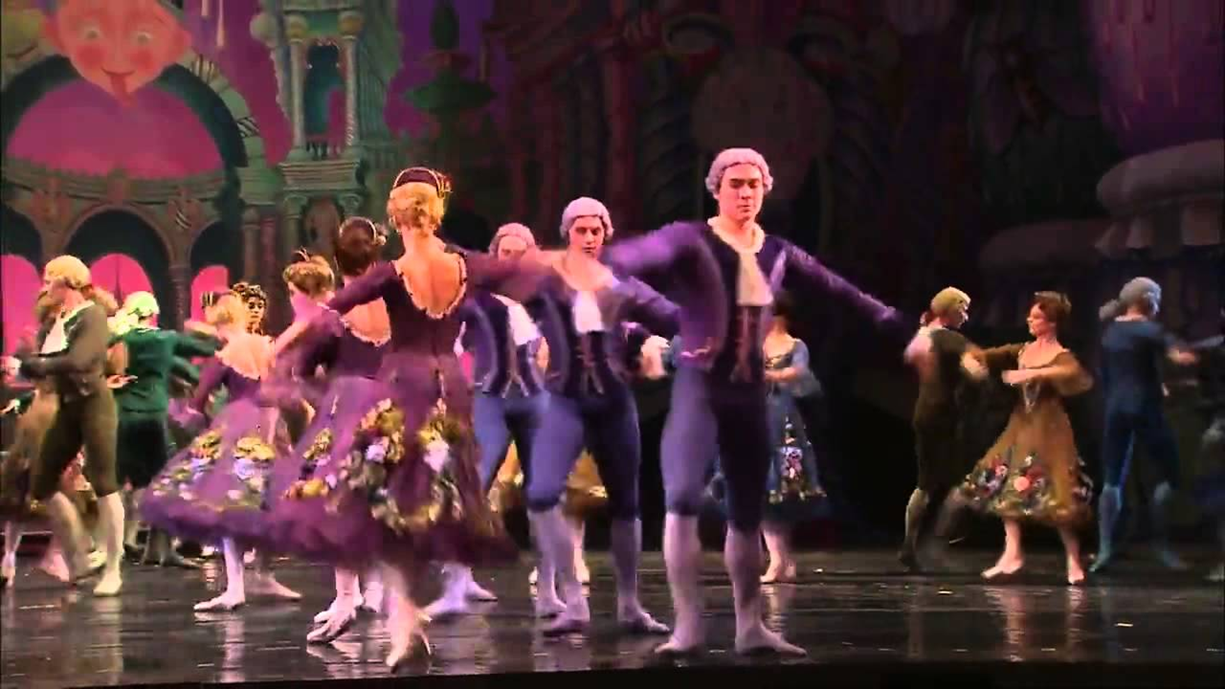 Чим вони вiдрiзняються?
Олександр Йосипович Злотник
український композитор, народний артист України
Пiсня 
“Школярi – школярики”
Пiдведення пiдсумкiв
З яким жанром ми познайомились сьогодні на уроці?
Що спiльного мiж оперою та балетом, в чому вiдмiннiсть цих жанрiв?
Якi музичнi твори звучали на сьогоднiшньому уроцi , хто є авторами цих творiв?
Які враження ви отримали на уроці?
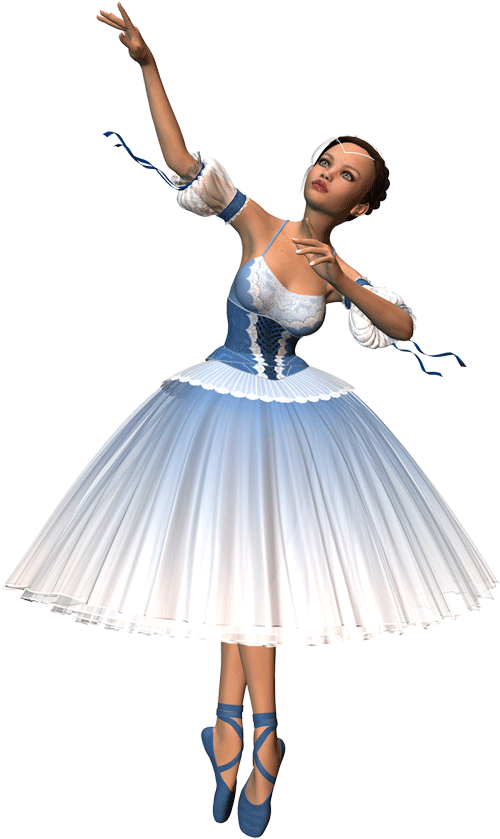 Всього найкращого
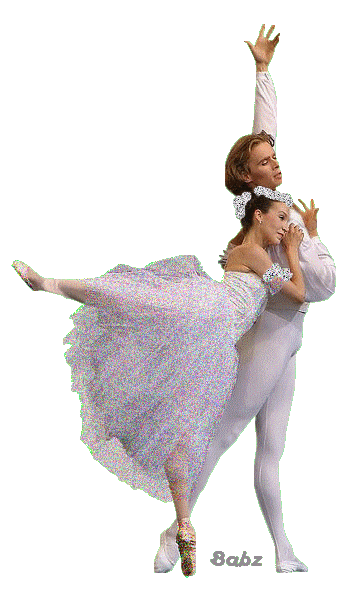